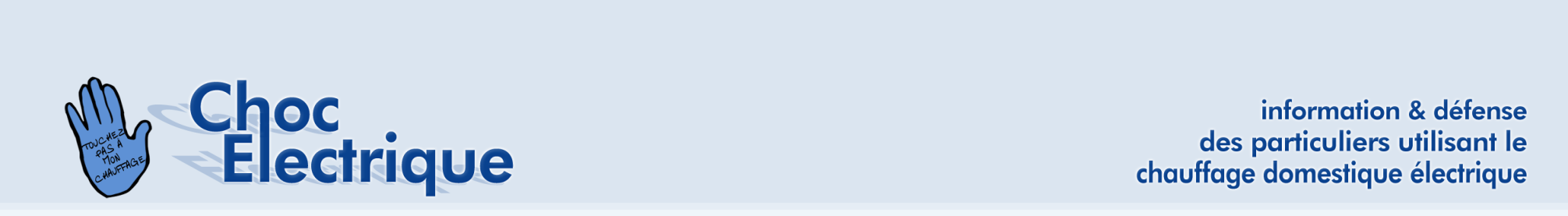 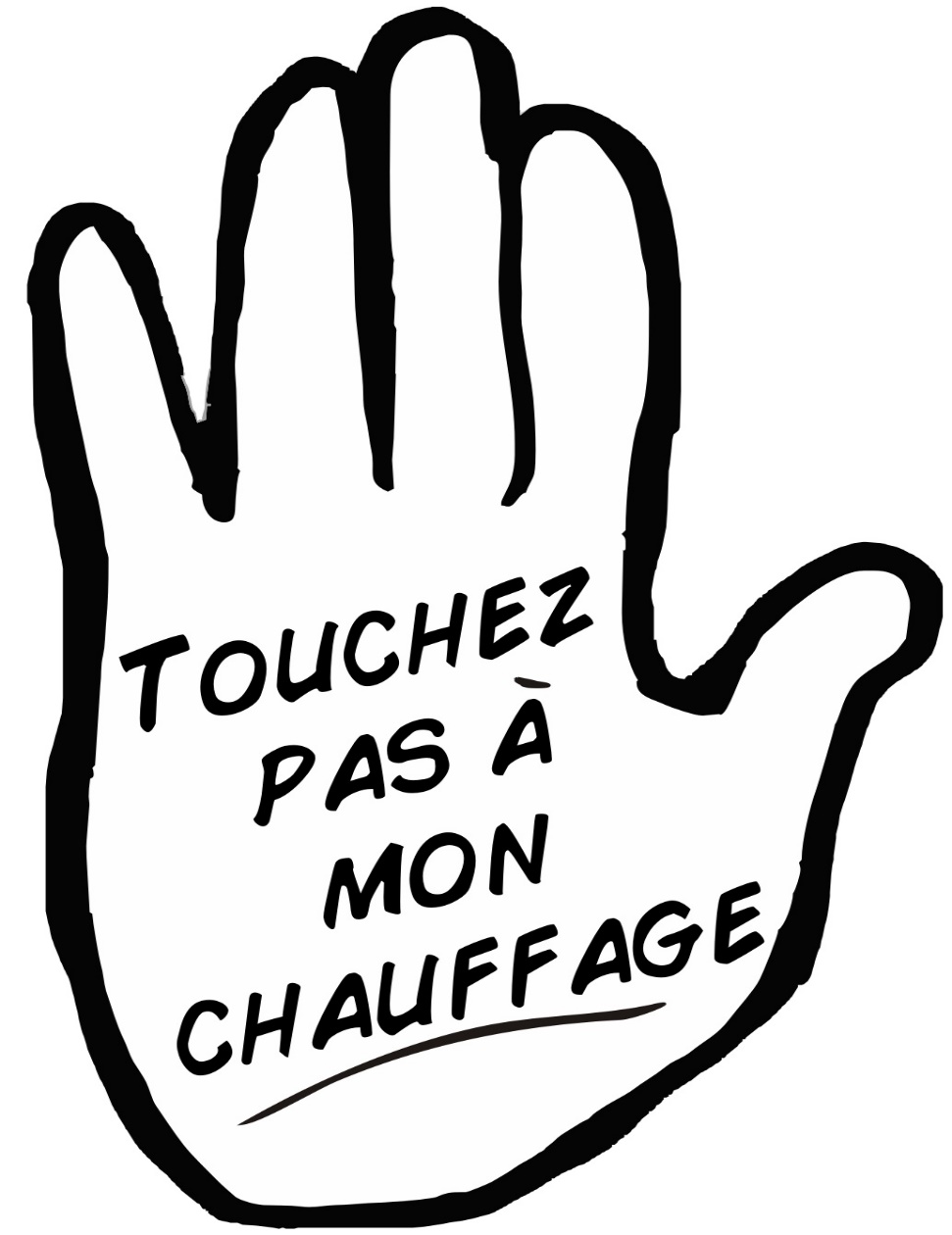 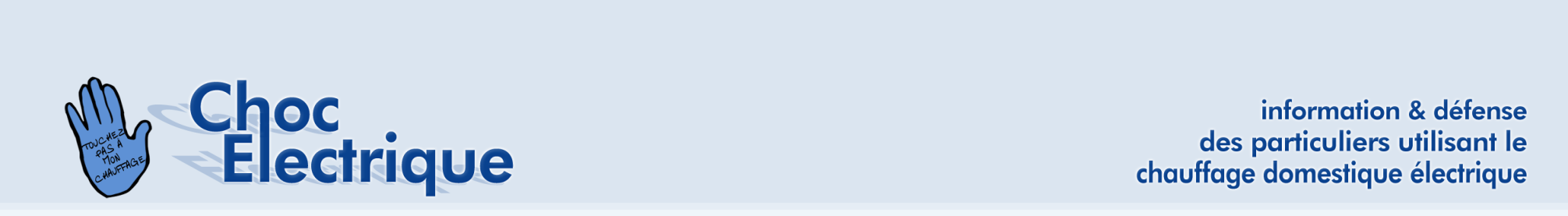 Samedi 11 juin 2016, 10h,   à Gland   
L’ordre du jour est le suivant :
1-Liste de présence
2-Assemblée Générale Ordinaire 
3-Débat :
      -politique fédérale : Olivier Feller, CN 
      -politique vaudoise: G.Philippe Bolay, député
      -Trois exemples concrets de réduction de consommation électrique.
4- Verre de l’amitié et pizza-partie.
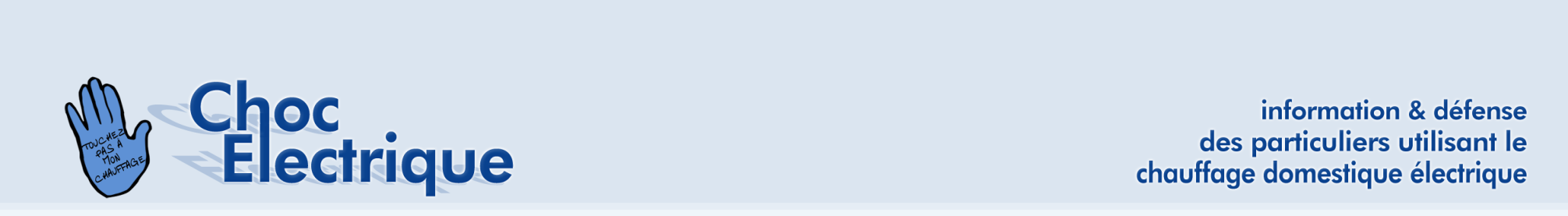 2-Assemblée Générale Ordinaire :
 2.1 Procès-verbal AG 2015
 2.2 Rapport du président pour 2015-16
 2.3 Comptes au 30 avril 2016-Rapport du vérificateur.
 2.4 Décharge au comité- Remerciements au vérificateur des comptes
 2.5 Nominations: comités et vérificateur.
 2.6 Cotisations 2017
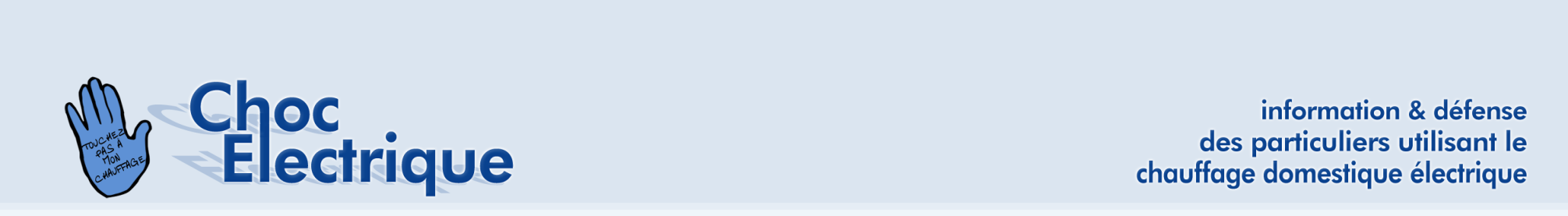 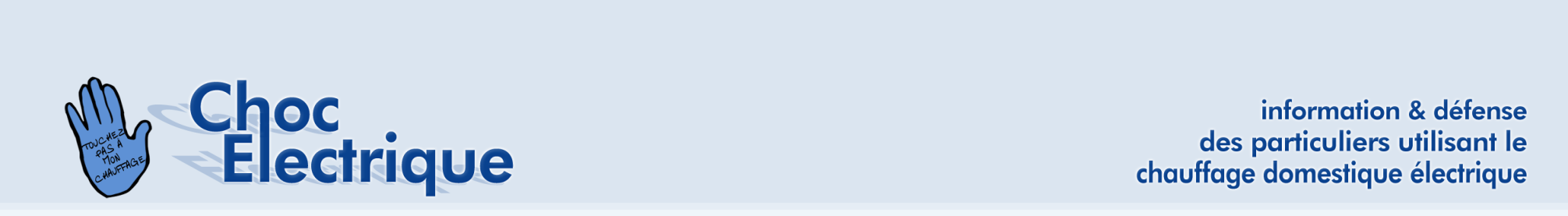 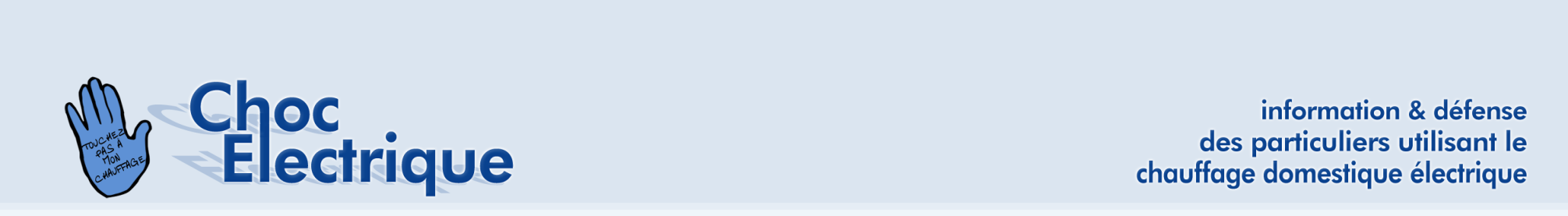 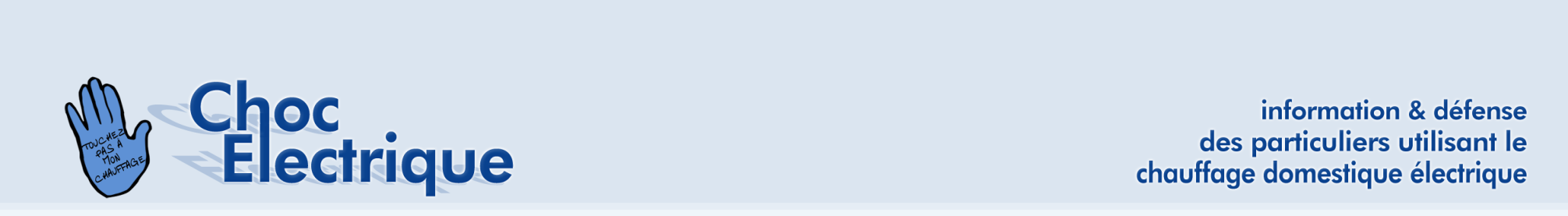 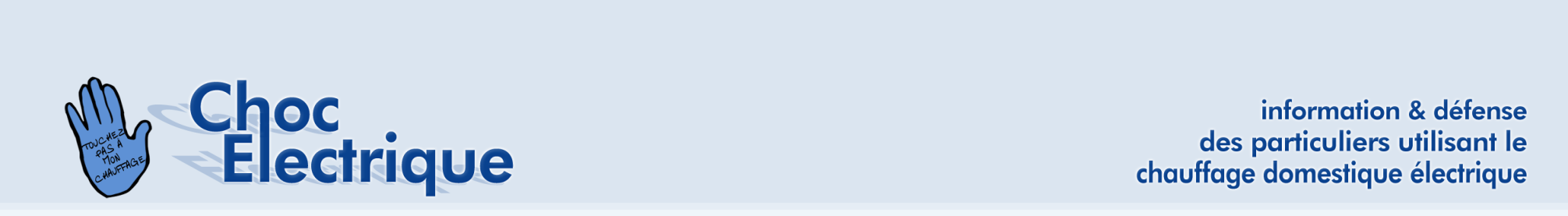 2.4 Vote du quitus et de la  décharge au réviseur
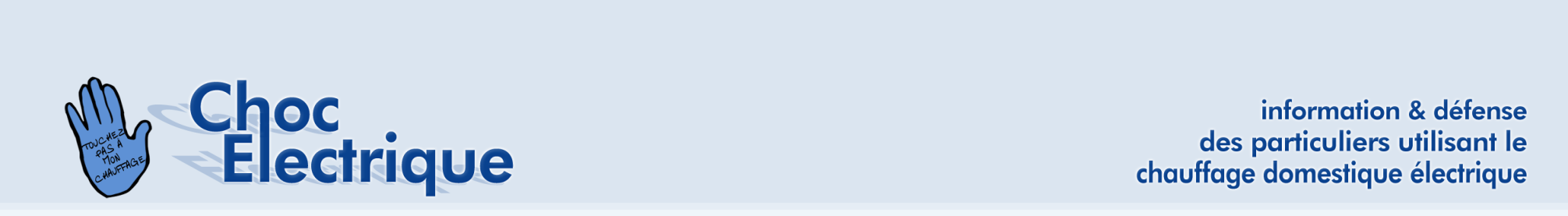 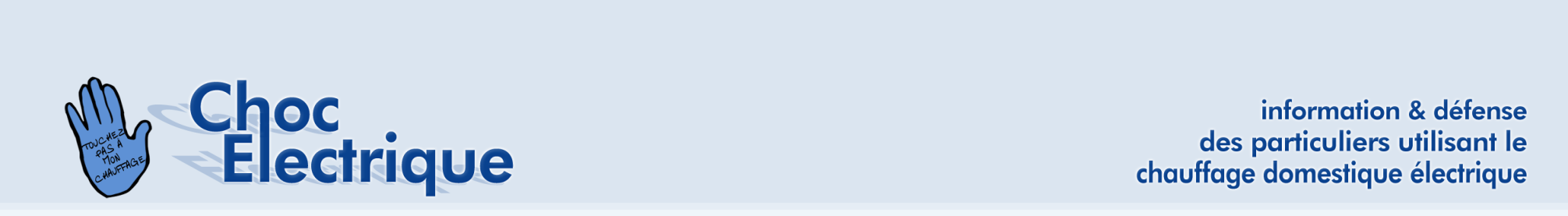 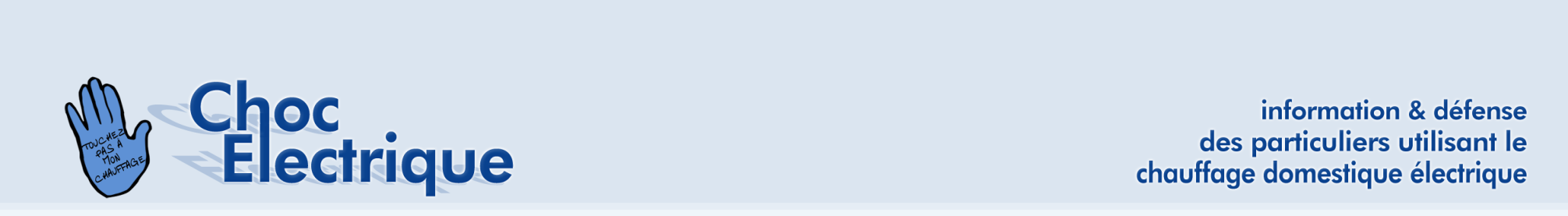 2.6 :Cotisation pour 2017

2.7  : Divers : CVI : pourquoi y adhérer?